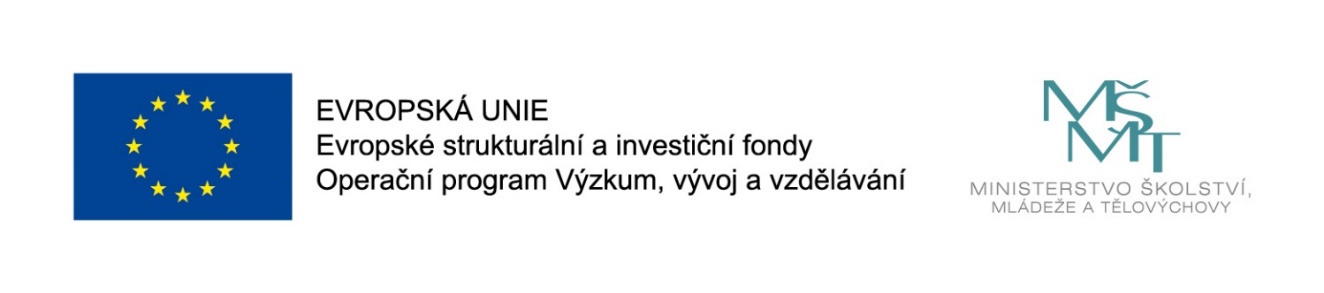 Základní ošetřovatelské postupy
CZ.02.2.69/0.0/0.0/16_015/0002400
ROZVOJ VZDĚLÁVÁNÍ NA SLEZSKÉ UNIVERZITĚ V OPAVĚ
Krevní odběry systémem Sarstedt
Správně provedený odběr, znalost a dodržení  všech postupů při odběru včetně skladování a transportu vzorku do laboratoře a jeho bezchybné zpracování je důležitým zdrojem diferenciální diagnostiky (správná lékařská diagnóza) a vhodného, včasného a účinného léčebného a ošetřovatelského přístupu k pacientovi = Cíl
Fáze odběru a zpracování vzorku – možné chybování
Preanalytická fáze – v rukou sestry a zdravotnického personálu
Analytická fáze
Interpretační fáze
Objednávka testů  - preanalytická fáze
Podobný název testu (HBsAg hepatitida B, HbA1c – glykovaný hemoglobin) 
Duplicitní požadavek
Chyba při vyplňování
Fáze odběru a zpracování vzorku – možné chybování
Příprava pacienta – preanalytická fáze
Znalost o predikcích odběrů, dietní omezení před odběrem (porušení lačnění je  ovlivněno stanovení glukózy a lipidového metabolismu) 
Fyzická zátěž (větší námaha, posilování či jízda na kole zkresluje výsledky řady stanovení – CK, myoglobin, PSA, troponiny, D-dimery, leukocyty, LD a AST).
Doba odběru (denní doba, menstr.cyklus..)
Fáze odběru a zpracování vzorku – možné chybování
Identifikace pacienta x vzorku krve
Označení vzorku (jiný pacient, žádanka, dokumentace, správné značení zkumavek)
Objem vzorku (málo, moc – RYSKA!)
Výběr odběrové nádobky, zkumavky (nesprávná zkumavka, mísení krve ze zkumavek!!!)
Výběr jehly -  znečištění jehly desinfekčním prostředkem (hemolýza), uskladnění v mrazničce, na slunci
Kontaminace (v rámci kultivačních vyšetření – hygiena, rukavice, ochranné pomůcky)
Pořadí odběrů (sraženiny, třepání se zkumavkou, posloupnost odběrových zkumavek)
Fáze odběru a zpracování vzorku – možné chybování
Správné pořadí krevních odběrů
V případě použití zkumavek s různými přísadami, je vhodné následující pořadí:  
K3-EDTA zkumavky (KO, HbA1c – glykovaný hemoglobin)
Citrátové zkumavky (koagulace, sedimentace)
Heparinové zkumavky (biochemické vyšetření plazmy)
Oxalátové a fluoridové zkumavky.
V případě odběru sterilní jehlou a stříkačkou jako první odebíráme hemokulturu (dle ordinací lékaře) – CAVE – zásady při odběru hemokultury!!
Fáze odběru a zpracování vzorku – možné chybování
Místo odběru – pozor na infuze, léčiva, čistota kůže bez  známek infektu , hematomu, edému, prosáknutí zarudnutí..
V rámci provedení odběru – doba aplikace turniketu max. 1 min, delší aplikace významně ovlivňuje a zkresluje hodnoty draslíku, vápníku, albuminu, celkové bílkoviny a řady enzymů – vždy jsou hodnoty falešně zvýšené.
Fáze odběru a zpracování vzorku – možné chybování
Po odběrech 
Je nutno cca 4x lehce promíchat zkumavky před odložení do stojanu. 
Při nepromísení dochází ke špatné distribuci přídavných látek, a tím i ke znehodnocení vzorku.
Transport a skladovaní 
Teplota při skladování, uskladnění v mrazničce na slunci, dlouhá doba transportu.
Nutno dodržet zásady transportu – např. jde - li  o metodu s potřebou transportu na ledu (amoniak).
Možnosti vyšetření žilní krve a výběr zkumavek
Biochemické laboratorní vyšetření 
Toto vyšetření detekuje jednotlivé látky anorganického i organického původu v krvi, jako jsou tuky, hormony, glukózu, minerály, léky, vitamíny, žlučové barviva, enzymy, glukózu .. 
Hematologické laboratorní vyšetření 
Určují vlastnosti krve a její složení – KO, srážlivost krve, sedimentace..
Možnosti vyšetření žilní krve a výběr zkumavek
Mikrobiologické laboratorní vyšetření – sérologické vyšetření
Využívá se zejména k diagnostice původců onemocnění. Umožňuje záchyt i špatně kultivovatelných původců například virů. Lze prokázat jak mikrobiální antigeny, tak i protilátky proti nim.
Výběr místa vpichu
Kojenci – hlavové žíly – v. frontalis,  v. temporalis
Batolata – kubitální žíly – v. mediana cubiti, v. cephalica, v. mediana basilika, ojediněle také žíly na dorzu HK  
U dospělých – kubitální žíly, žíly předloktí
Upřednostňujeme pevné a rovné žíly na předloktí 
Nevhodné žíly jsou na paretické končetině, nebo také místa opakované či předešlé kanylace
Pomůcky k odběru žilní krve
Podnos na pomůcky, pojízdný stolek
Ochranné pomůcky, rukavice, podložka pod pacienta 
Esmarchovo obinadlo, dezinfekce na kůži
Sterilní jehly  - velikost konstituce, věku pacienta 
Zkumavky systému SARSTEDT – S Monovette zkumavky – označené jménem, datem narození, oddělením
Stojan na zkumavky
Emitní miska, nádoba na ostrý infekční odpad
Buničité čtverečky, náplast
Žádanky, popis urgence žádosti na žádance
Příprava pacienta
Nejčastěji na lačno, ráno, dietně připravený (diabetici, lipidový test..),  dostatečně hydratovaný.
Informace – psychická příprava, CAVE – sestra nemá povinnost informovat nemocného o povaze krevních testů. Kompetence je na straně lékaře.  
Bezpečnost, poloha, klid, respektovat soukromí 
Po ukončení odběru – úprava pacienta, úklid pomůcek, dezinfekce rukou, transport vzorků
Vlastní odběr – viz videoukázka
Viz. videoukázka